Wahl des Profilfachs am FHGKlasse 8
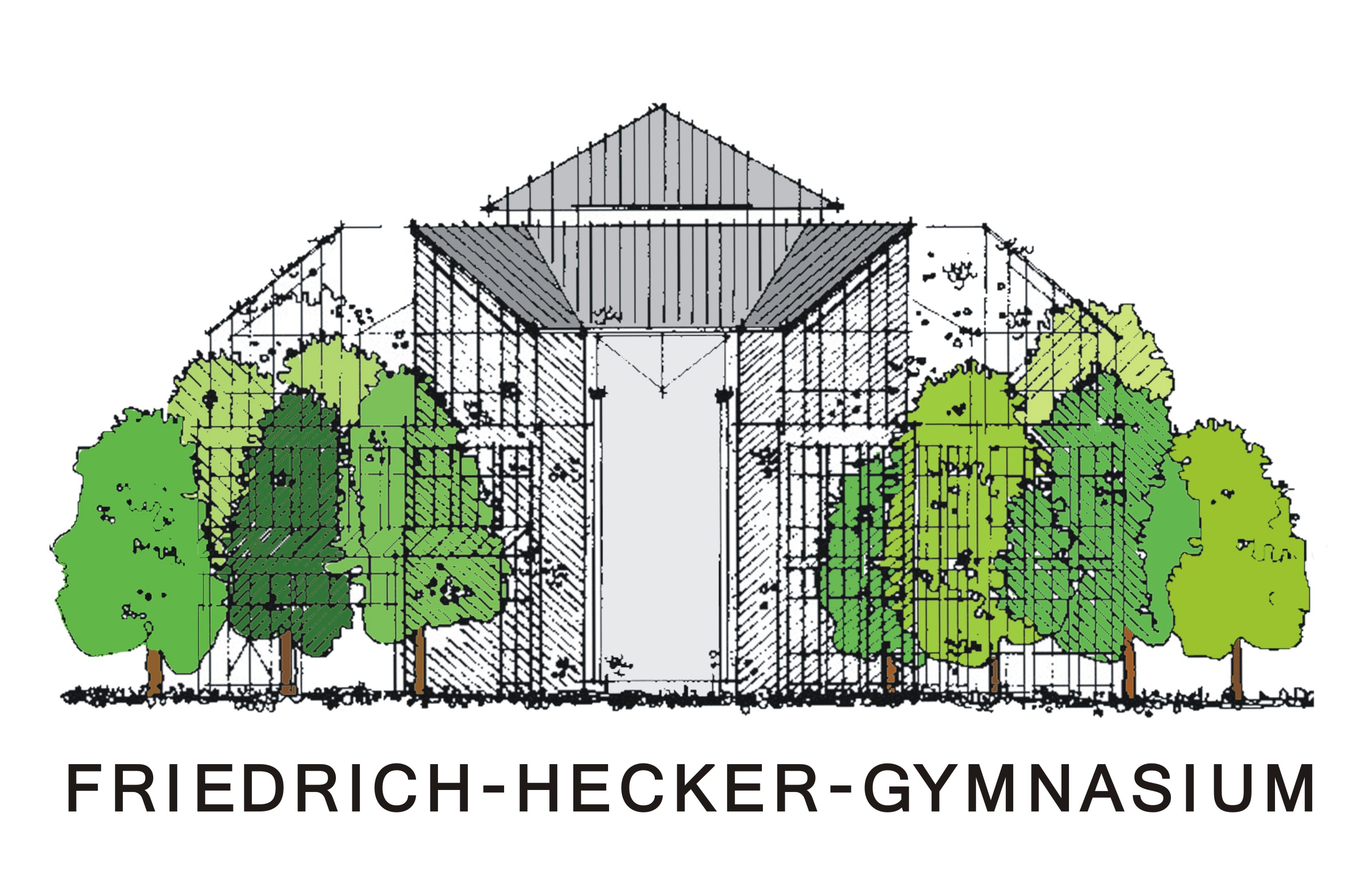 Profilfach Klasse 8
Zur Förderung der verschiedenen Neigungen und Begabungen unserer Schülerinnen und Schüler gibt es die Wahl zwischen den Fächern

Italienisch als 3. Fremdsprache (sprachlicher Zug) 
und
Naturwissenschaft und Technik (naturwissenschaftlicher Zug)
Allgemeines zum Profilfach
Die Wahl ist unabhängig davon, ob Französisch oder Latein als 2. Fremdsprache gewählt wurde.
Das gewählte Profilfach ist ab Klasse 8 ein weiteres Hauptfach und wird 4-stündig unterrichtet.
Optional kann Latein als AG zusätzlich gewählt werden.
Unabhängig vom Profilfach haben die Schüler aller 8. Klassen alle anderen Unterrichtsfächer im gleichen Umfang.
Latein als AG
Latein als AG kann zusätzlich gewählt werden in Klasse 8.
Es wird nur dann angeboten, wenn genügend Schüler sich dafür entscheiden. 
Auch wenn es sich formal um eine AG handelt, ist Latein ab Klasse 8 wie ein normales Unterrichtsfach zu sehen und mit der Wahl für mindestens ein Schuljahr verbindlich.
Fragen vor dem Elternabend?
Allgemeine Fragen an Frau Lösch		simone.loesch@fhg-radolfzell.de 
Fragen bzgl. Italienisch an Frau Bosch	patricia.bosch@fhg-radolfzell.de
Fragen bzgl. NwT an Herrn Walter		alexander.walter@fhg-radolfzell.de 
Fragen bzgl. Latein an Frau Bispinck	oda.bispinck@fhg-radolfzell.de

Oder wenden Sie oder Ihr Kind sich im Einzelfall an die aktuellen Kollegen in den Fremdsprachen und Naturwissenschaften in der Klasse Ihres Kindes.